Муниципальное бюджетное дошкольное образовательное учреждение «Детский сад № 105«Антошка» 
                   	             (МБДОУ «Детский сад № 105»)
       653052, Кемеровская область – Кузбасс,           8(3846)691913
г.Прокопьевск, ул.Есенина, 64   	                   e-mail: detsad_105@mail.ru
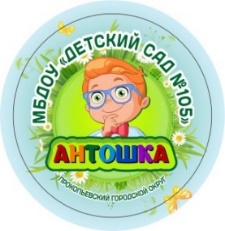 ПРОЕКТ БЕРЕЖЛИВОГО ПРОИЗВОДСТВА «Оптимизация процесса внесения и обработки данных в портфолио педагога»
Борн Елена Валерьевна, 
заведующий
Прокопьевск, 2023
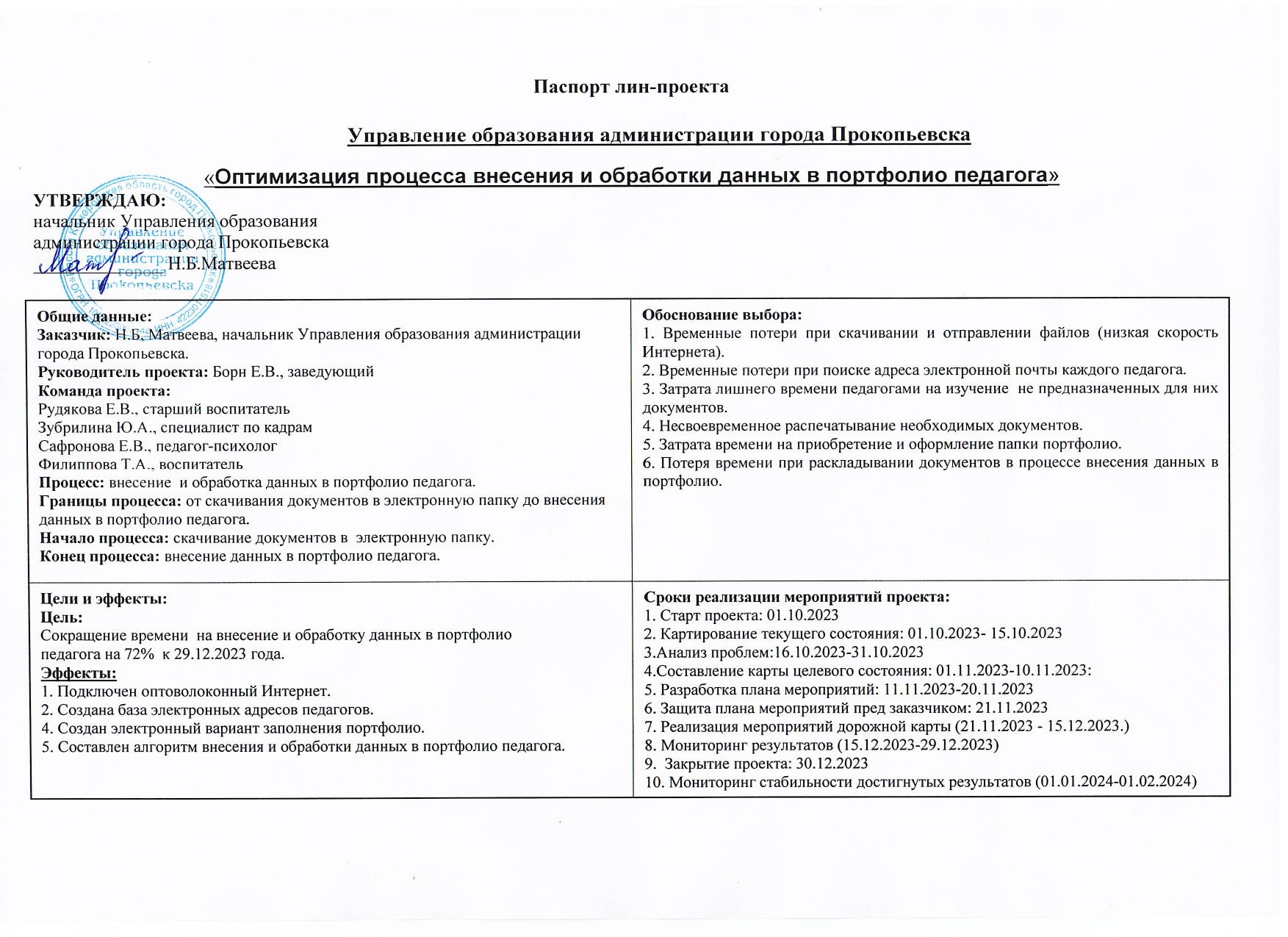 2
Команда проекта
Введение в предметную область(описание ситуации «как есть»)
Карта текущего состояния процесса«Внесение и обработка данных в портфолио педагога»
ШАГ 4
4
ШАГ 1
1
ШАГ 2
1
2
ШАГ 3
3
ВХОД
Условные обозначения:
5
6
ШАГ 5
1. Временные потери при скачивании и отправлении файлов (низкая скорость Интернета).
2. Временные потери при поиске адреса электронной почты каждого педагога.
3. Затрата лишнего времени педагогами на изучение  не предназначенных для них 
документов. 
4. Несвоевременное распечатывание необходимых документов. 
5. Затрата времени на приобретение  и оформление папки портфолио.
6. Потеря времени при раскладывании документов в процессе внесения данных в 
портфолио.
ВЫХОД
ВПП (время протекания процесса) 
50 мин. - 115 мин.
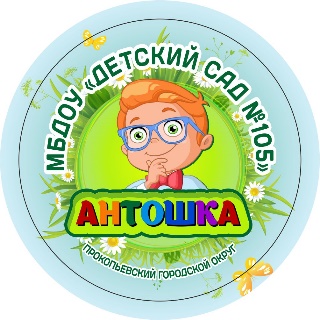 Введение в предметную область(описание ситуации «как есть»)
Пирамида проблем
Не выявлены
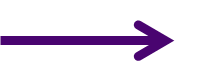 Не выявлены
1. Временные потери при скачивании и отправлении 
файлов (низкая скорость Интернета).
2.  Временные потери при поиске адреса электронной 
почты каждого педагога.
3. Затрата лишнего времени педагогами на изучение  не
предназначенных для них документов. 
4. Несвоевременное распечатывание необходимых 
документов. 
5. Затрата времени на приобретение  и оформление 
папки портфолио.
6. Потеря времени при раскладывании документов 
в процессе внесения данных в  портфолио.
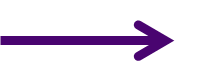 1
2
3
4
5
6
Анализ проблем
6
Введение в предметную область(описание ситуации «как будет»)
Карта целевого состояния процесса«Внесение и обработка данных в портфолио педагога»
ШАГ 4
ШАГ 1
ШАГ 2
ШАГ 3
ВХОД
ВЫХОД
ВПП (время протекания процесса) 
19 мин. - 32 мин.
(экономия  составила  31 мин. - 83 мин.)
7
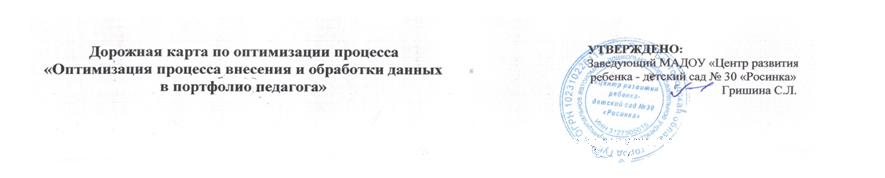 Достигнутые результаты (стало)
2-5 мин.
12-23 мин.
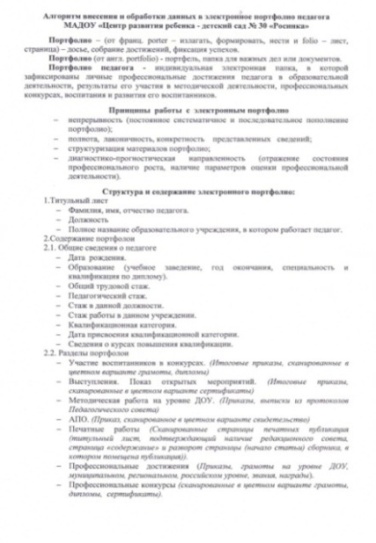 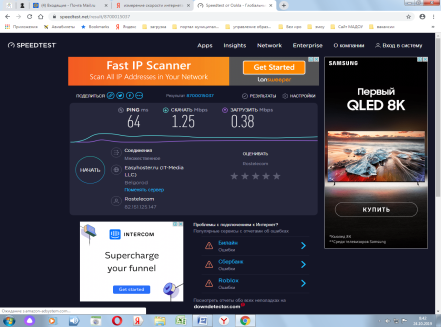 2-5 мин.
15-50 мин.
62% – 72%
19 мин. – 32 мин.
9